Welcome to Kaiser Permanente
Introduction to Medicare and the Kaiser Permanente Medicare health plans
Michelle Stoll | Group Retiree Consultant
MEDICARE FOR GROUP MEMBERS
Understanding the basics of Medicare
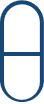 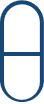 MEDICARE FOR GROUP MEMBERS
What is Medicare?
Medicare is a federally funded health insurance program.
Medicare was established in 1965.
Medicare is administered by the Centers for Medicare & Medicaid Services (CMS).
Medicare includes 4 parts:
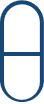 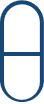 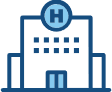 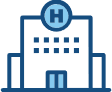 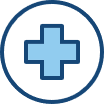 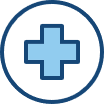 PART A
Hospital Insurance
PART B
Medical Insurance
PART D
Prescription
Drug Coverage
PART C
(Medicare Advantage)
Includes Part A, B
and usually D
Original Medicare
3
MEDICARE FOR GROUP MEMBERS
Who can join Medicare?
You’re eligible to join Medicare if:

You’re 65 or older

You’re under 65, but live with a disability
Must be eligible for Social Security disability
Requires a 2-year waiting period
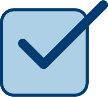 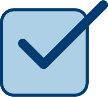 You have end-stage renal (kidney) disease (ESRD)

You have amyotrophic lateral sclerosis (ALS)
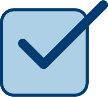 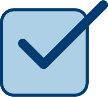 4
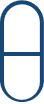 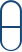 MEDICARE FOR GROUP MEMBERS
Part A: Hospital Insurance
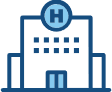 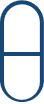 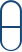 What it does:
Gives you coverage for inpatient hospital care
Also covers skilled nursing care, hospice care, and home health care

What it costs:
Most won’t have to pay a premium for Part A. To make sure you qualify for  premium-free Part A, contact Social Security.
If you worked less than 10 years, there is a monthly premium up to $458*, your monthly premium is set by a Medicare formula.
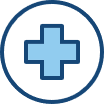 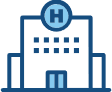 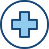 * Amount is for 2020
5
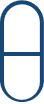 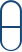 MEDICARE FOR GROUP MEMBERS
Part B: Medical Insurance
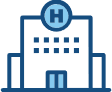 What it does:
Helps cover doctors’ and other health care providers’ services, like lab and radiology
Outpatient care, durable medical equipment, dialysis, and some preventive care services are also covered

What it costs:
Your monthly premium is usually deducted from your Social Security or retirement check.
Late enrollment penalty (LEP):
Your premium increases 10% for each 12-month period that you decline coverage. 
Not a one-time penalty, but continues throughout enrollment. 
Not imposed if you continue to work for — and get your health coverage from — an employer or trust fund of 20 or more. (You have up to 8 months after your employment ends to enroll.)
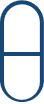 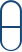 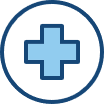 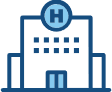 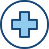 6
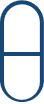 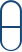 MEDICARE FOR GROUP MEMBERS
Part B: Medical Insurance
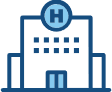 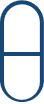 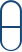 Based on your 2020 yearly income, your 2022 Part B monthly cost is:
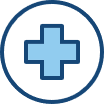 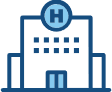 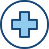 *You’ll pay this standard amount if you: 1) enroll in Part B for the first time in 2022 2) don’t get Social Security benefits; 3) are directly billed for your Part B premiums. Contact Social Security about your Part B premium.
Note: The above dollar amounts may change yearly.
7
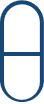 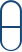 MEDICARE FOR GROUP MEMBERS
Medicare Coverage Options
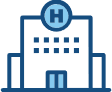 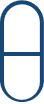 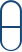 Here are some ways you can get Medicare coverage:
You get an Original Medicare Plan through the Centers for Medicare & Medicaid Services (CMS).
You can supplement Original Medicare by enrolling in a MediGap Plan. Premiums for these plans are not covered. (Note: Kaiser Permanente does not offer MediGap plans.)
You can sign up for a Medicare Advantage Plan, known as Medicare Part C, through private insurance companies.
In some parts of the country, you can sign up for Medicare Cost Plans, which are also offered through private insurance companies.
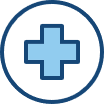 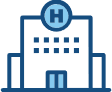 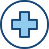 8
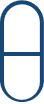 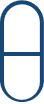 MEDICARE FOR GROUP MEMBERS
Part C: Medicare Advantage
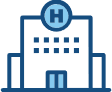 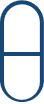 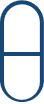 What it does:
Combines your benefits from Parts A, B, and sometimes D (prescription drug coverage) in a single plan and are an alternative to Original Medicare*
Services under a network of providers that you must use for care

What it costs:
Medicare pays an amount for your coverage each month to private health plans.
Some plans have additional monthly premiums; in many plans, you pay a copay for covered services.
If you choose an out-of-network provider, you’ll be financially responsible, except in the case of an emergency or urgent care.
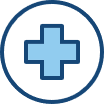 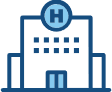 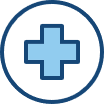 *Except care for some clinical research and hospice care (Original Medicare covers hospice care even if you’re in a Medicare Advantage Plan).
9
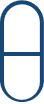 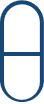 MEDICARE FOR GROUP MEMBERS
Part C: Medicare Advantage
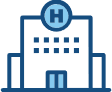 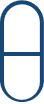 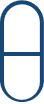 Types of Medicare Advantage plans:
Health maintenance organization (HMO) plans
Point-of-service (HMO-POS) plans
Preferred provider organization (PPO) plans
Private fee-for-service (PFFS) plans
Medical savings account (MSA) plans
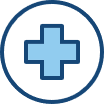 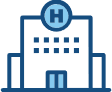 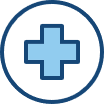 10
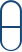 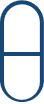 MEDICARE FOR GROUP MEMBERS
Part D: Prescription Drug Coverage
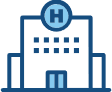 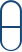 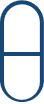 What it does:
Covers outpatient prescription drugs

To enroll:
You have 3 options for enrolling in Part D:
A Medicare Advantage plan that includes Part D prescription drug coverage
A stand-alone Prescription Drug Plan that offers prescription drug coverage only
Coverage through an employer or union


Unlike with Parts A and B, you sign up for Part D directly with your plan.  Part D is not directly offered by Medicare or Social Security.
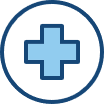 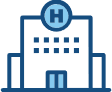 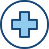 11
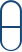 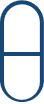 MEDICARE FOR GROUP MEMBERS
Part D: Prescription Drug Coverage
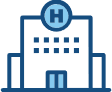 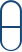 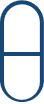 Medicare Part D Income Related Monthly Adjustment Amount (IRMAA)
The Part D higher-income premium is in addition to the annual Part B premium adjustment and is determined according to formulas set by federal law.
Based on your 2020 yearly income, your 2022 Part D monthly cost is:
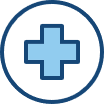 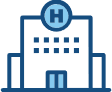 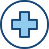 *These amounts may change yearly based on adjustments made by, and paid by you, to the federal government.
12
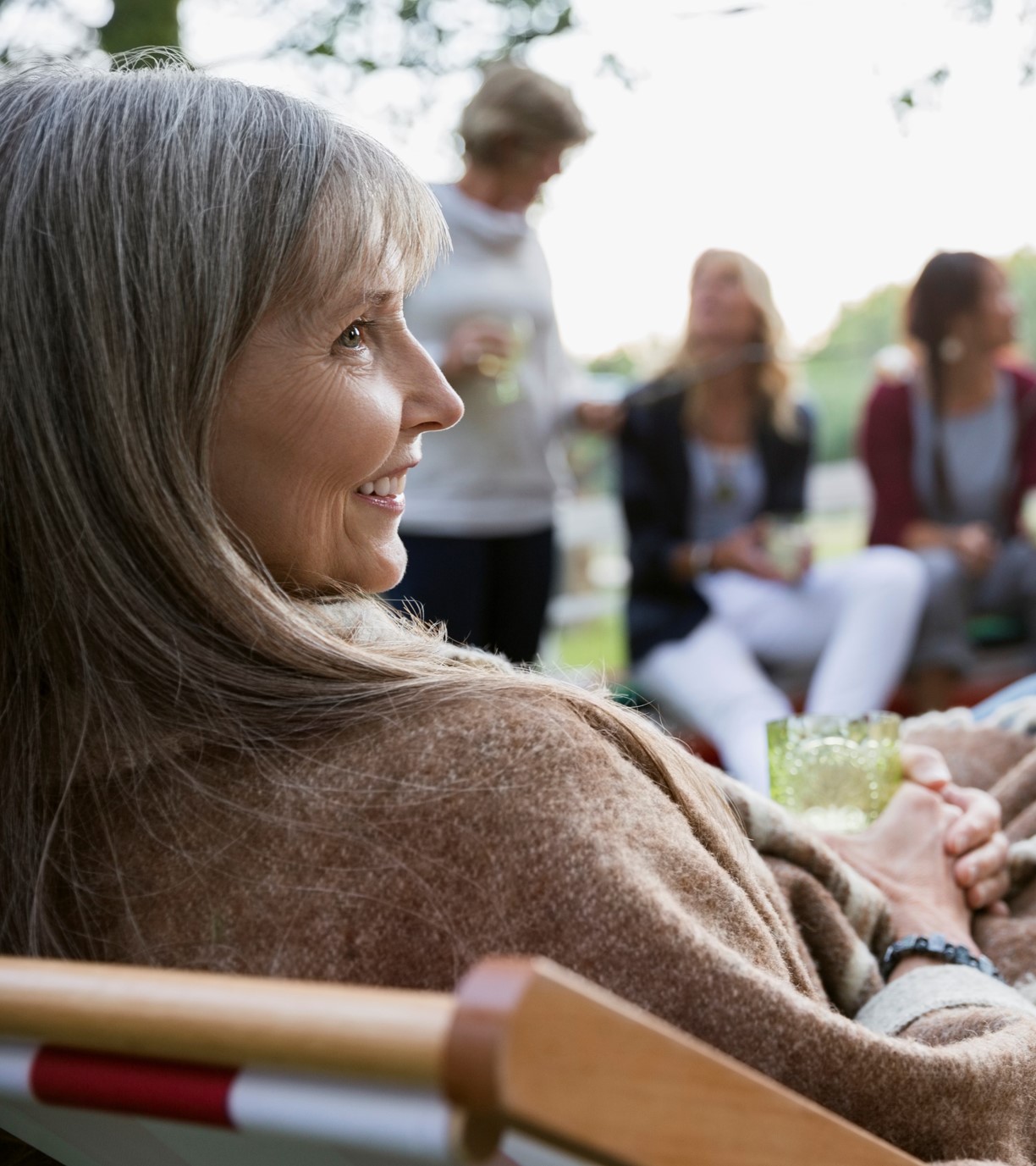 MEDICARE FOR GROUP MEMBERS
Medicare’s Extra Help Program:Low-Income Subsidy
For Medicare beneficiaries with limited income and resources
Provides extra help with Part D premiums and outpatient drug copays
Degree of help depends on income and resources
Additional facts about extra help:
Apply at Social Security or state Medicaid office
Administered by your plan, for CMS
You must be enrolled in a Part D plan to get help
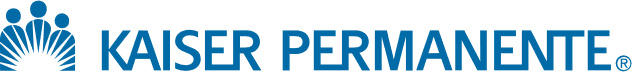 13
MEDICARE FOR GROUP MEMBERS
Pre-Enrollment Considerations
Considerations when evaluating Medicare plans

Where will you live
Residence vs. travel coverage
Coverage will look different on Medicare
Copays, coinsurance, deductibles
Network
Drug formulary
Pre-existing conditions
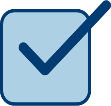 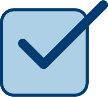 Some plans require referrals for specialists

Level of risk certainty
Monthly premiums vs. cost shares
Have you considered all coverage options
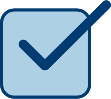 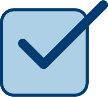 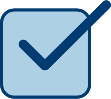 14
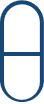 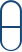 MEDICARE FOR GROUP MEMBERS
Part A & B: Enrolling in Medicare When First Eligible
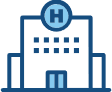 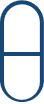 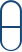 Initial Enrollment Period
If you’re already getting benefits from Social Security,  you’ll be automatically enrolled in both Part A and Part B starting the first day of the month you turn 65.
If you do not get benefits from Social Security, you’ll need to contact Social Security.
You can enroll over a 7-month period, which starts 3 months before your 65th birthday, known as the Initial Enrollment Period.
You may be able to enroll online at socialsecurity.gov.
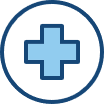 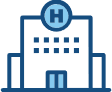 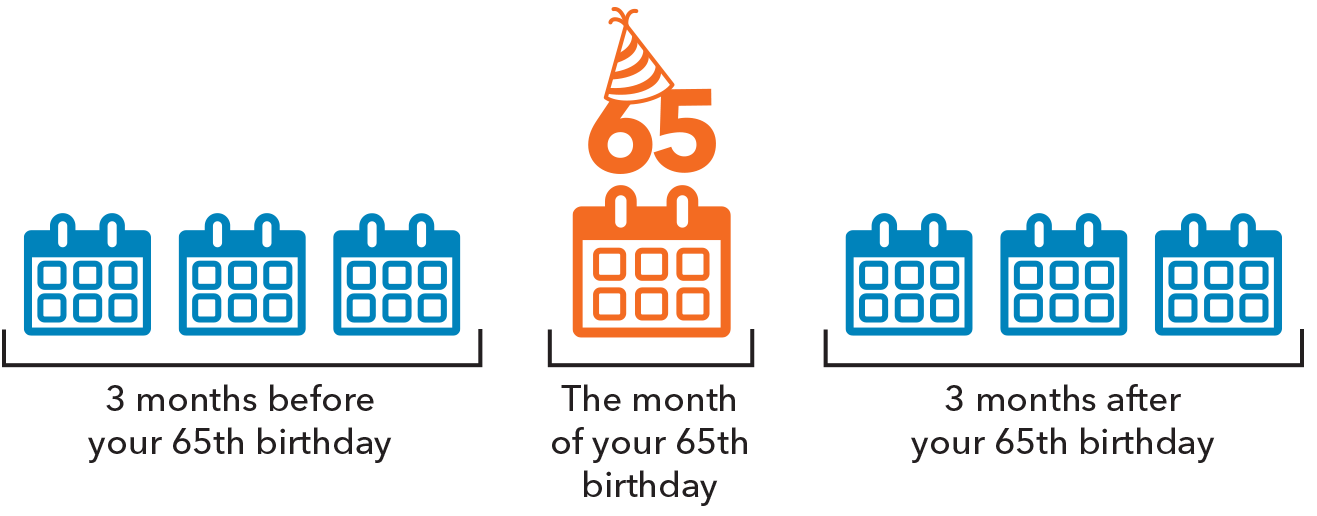 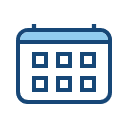 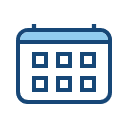 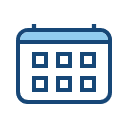 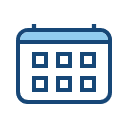 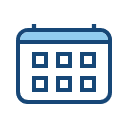 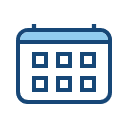 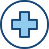 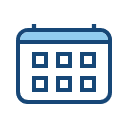 3 months before your 65th birthday
3 months after your 65th birthday
The month of your 65th birthday
Note: Completing the application form and submitting it doesn’t automatically enroll you in Medicare Part B. Social Security must first determine if you’re eligible.
15
15
15
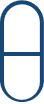 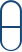 MEDICARE FOR GROUP MEMBERS
Part A & B: Late Enrollment Into Medicare
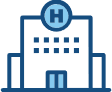 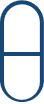 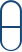 General Enrollment Period
If you do not sign up for Part A and Part B when you’re first eligible, you can sign up between January 1 and March 31 each year, for a July 1 effective date.
Period may be held by employers when you can disenroll from your current plan and switch to a Medicare Advantage plan.
Special Enrollment Period
Triggered by certain events, such as loss of employment or retirement, that allow you to enroll in Medicare or change plans.
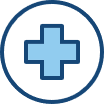 JULY
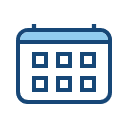 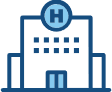 APR
MAY
JUN
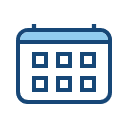 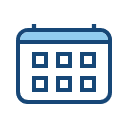 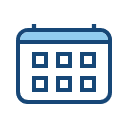 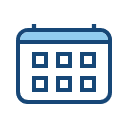 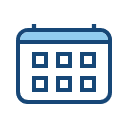 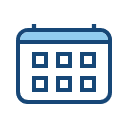 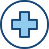 Coverage beginsJuly 1
JAN
FEB
MAR
January 1 – March 31
Note: Completing the application form and submitting it doesn’t automatically enroll you in Medicare Part B. Social Security must first determine if you’re eligible.
16
16
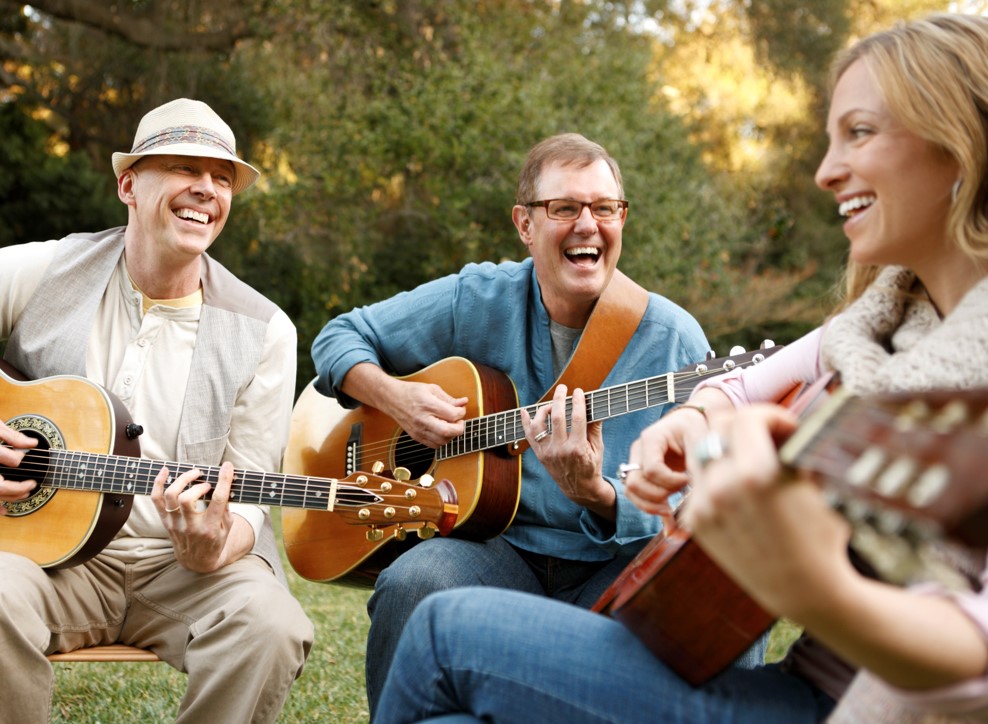 MEDICARE FOR FEDERAL MEMBERS
2022 Medicare Star Ratings
Our Medicare health plan is rated 5 out of 5 stars in Colorado for 2022.
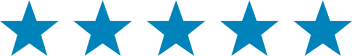 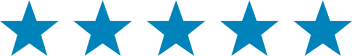 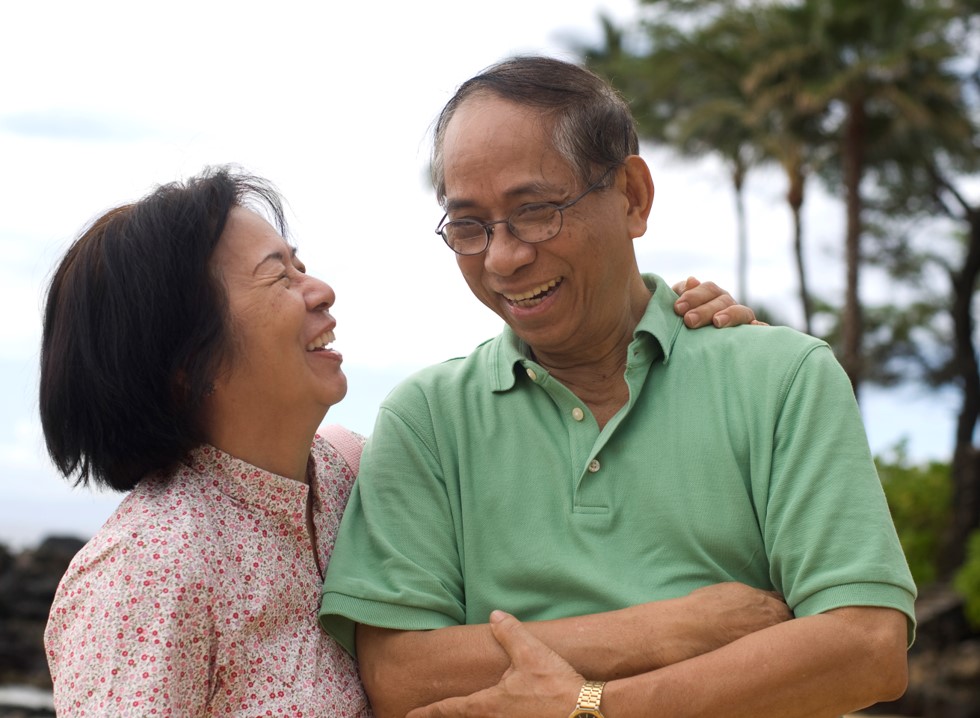 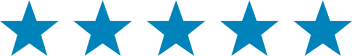 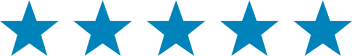 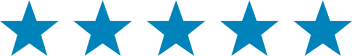 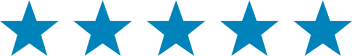 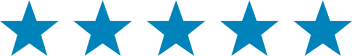 *Every year, CMS evaluates plans based on a 5-star rating system.
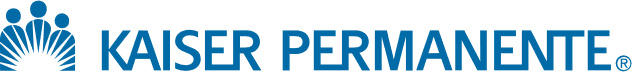 17
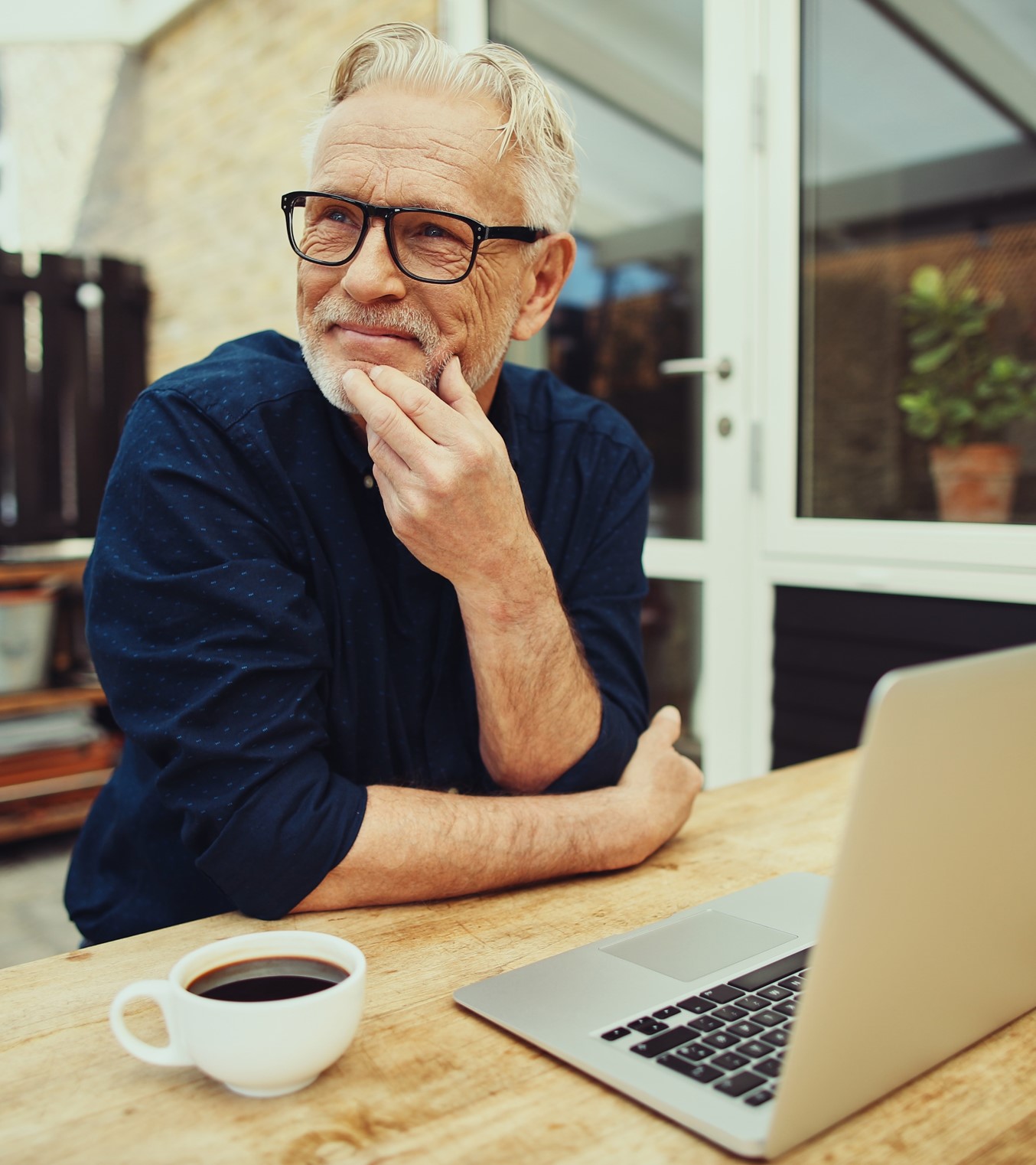 MEDICARE FOR GROUP MEMBERS
Kaiser Permanente Medicare health plan
Kaiser Permanente Medicare health plan is a Medicare Advantage plan for people with Medicare.
Kaiser Permanente Medicare health plan provides services covered by Medicare (including Medicare Part D prescription drug coverage).
As a Kaiser Permanente Medicare health plan member, you get your Medicare benefits through Kaiser Permanente. 
The Medicare program pays Kaiser Permanente to manage health care for people with Medicare (our Kaiser Permanente Medicare health plan members).
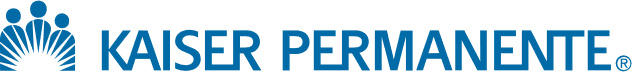 18
MEDICARE FOR GROUP MEMBERS
Colorado PERA – Medicare covered benefits
Summary of Benefits (1/1/22 – 12/31/22)
This is a benefit summary of the PERA Kaiser Permanente Medicare health plan. All benefits are subject to the definitions, limitations, and exclusions set forth in the Kaiser Permanente Medicare health plan Evidence of Coverage.
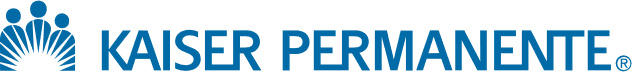 19
MEDICARE FOR GROUP MEMBERS
Colorado PERA – additional coverage
Summary of Benefits (1/1/22 – 12/31/22)
This is a benefit summary of the PERA Kaiser Permanente Medicare health plan. All benefits are subject to the definitions, limitations, and exclusions set forth in the Kaiser Permanente Medicare health plan Evidence of Coverage.
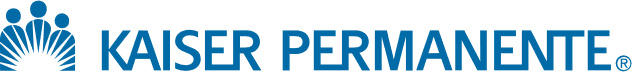 20
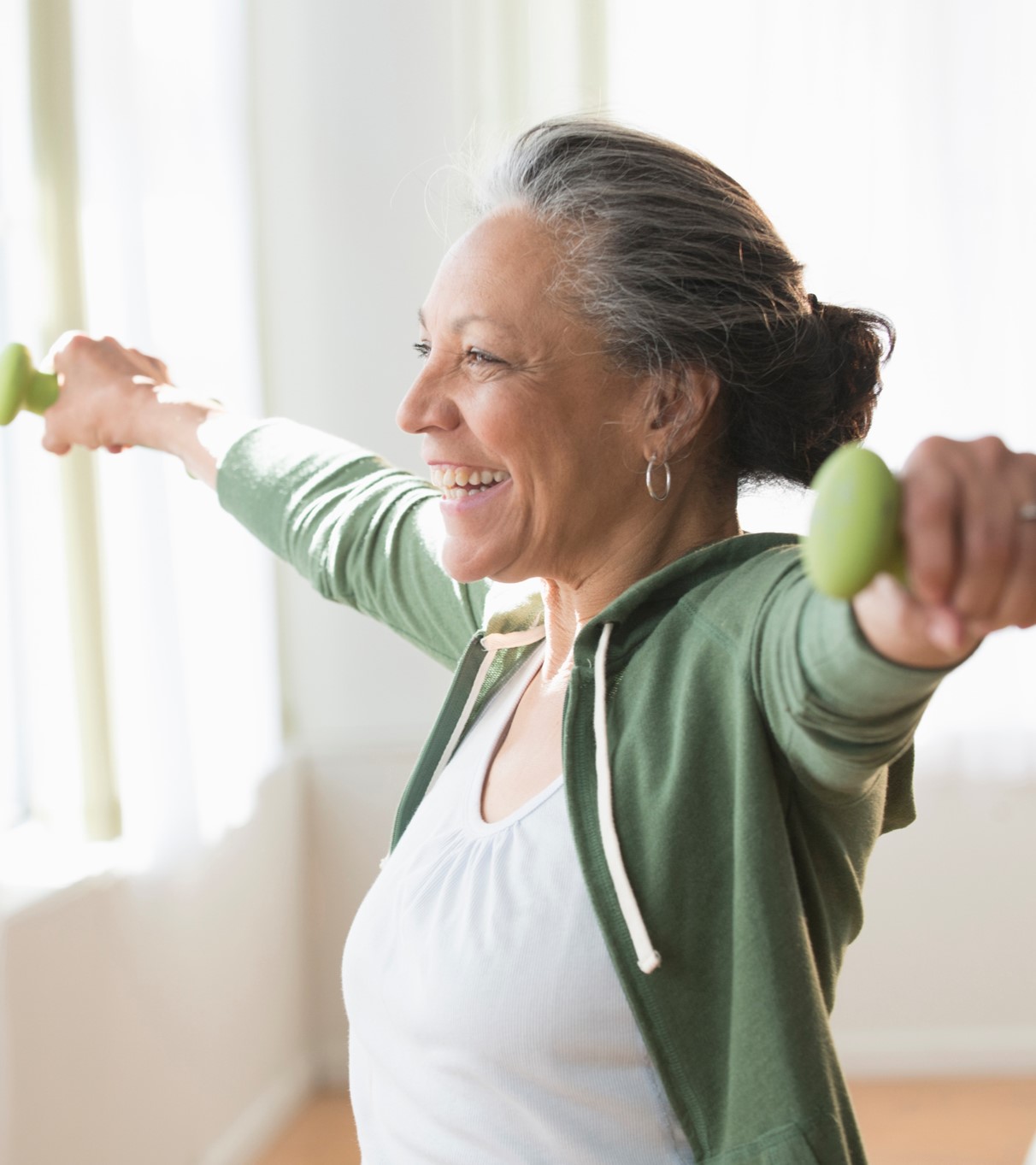 MEDICARE FOR GROUP MEMBERS
Experience Better Health with SilverSneakers®
Members enrolled in Kaiser Permanente Senior Advantage have access to the following  options from SilverSneakers®:
Gym membership
Home fitness program
Live classes and workshops
200+ workout videos
Mobile app with digital workout programs
Thousands of locations
Learn more at go.SilverSneakers.com/free-to-move
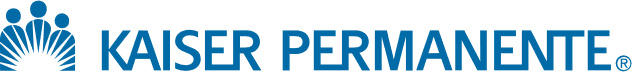 21
MEDICARE FOR GROUP MEMBERS
PERA Years of Service Subsidy Chart– Medicare
$5.75/year of service eligible PERA Medicare retirees
Contact PERA to confirm years of service
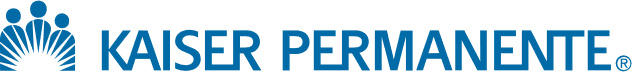 22
MEDICARE FOR GROUP MEMBERS
Colorado PERA – Pre-Medicare coverage
Summary of Benefits (1/1/22 – 12/31/22)
This is a benefit summary of the PERA Kaiser Permanente Medicare health plan. All benefits are subject to the definitions, limitations, and exclusions set forth in the Kaiser Permanente Medicare health plan Evidence of Coverage.
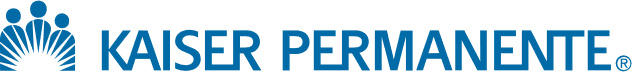 23
MEDICARE FOR GROUP MEMBERS
PERA Years of Service Subsidy Chart – Pre-Medicare
$11.50/year of service eligible PERA Pre-Medicare retirees
Contact PERA to confirm years of service
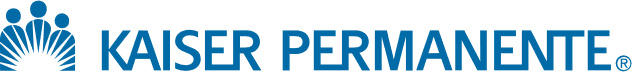 24
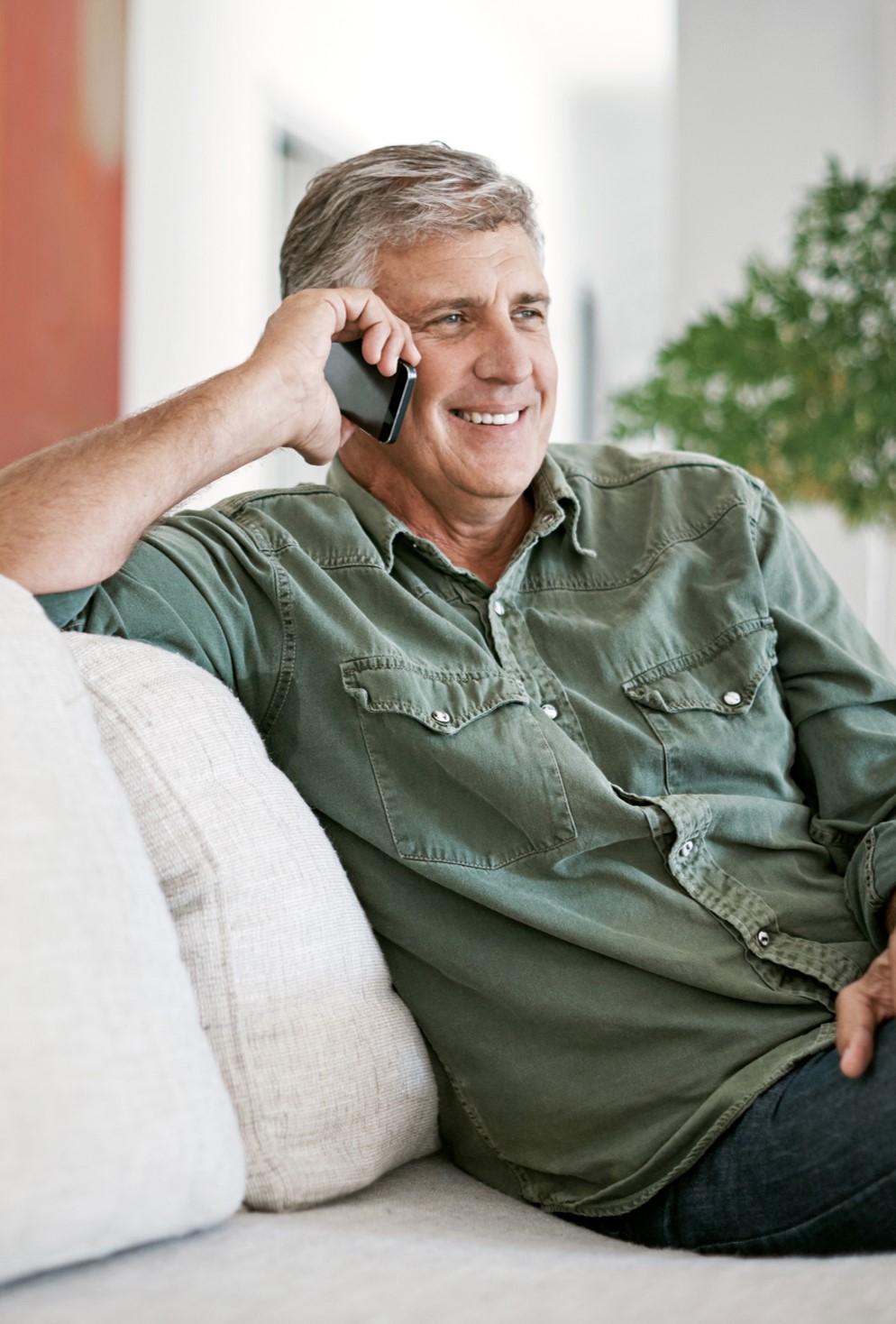 MEDICARE FOR GROUP MEMBERS
Contact Information
If you have questions about the PERAKaiser Permanente Medicare health plan, visit my.kp.org/copera or go to copera.org.
Kaiser Permanente Member Services: 1-800-443-0815 (TTY 711) 
7 days a week, 8 a.m. to 8 p.m.
Social Security: 1-800-772-1213 (TTY 1-800-325-0778)
Monday through Friday, 7 a.m. to 7 p.m.
Medicare: 1-800-MEDICARE (1-800-633-4227) TTY 1-877-486-2048
24 hours a day, 7 days a week.
Kaiser Permanente CO Group Retiree Consultant: 
Michelle Stoll, michelle.stoll@kp.org , 720-425-5255
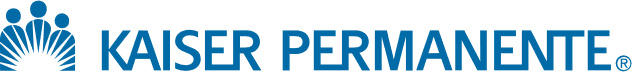 25
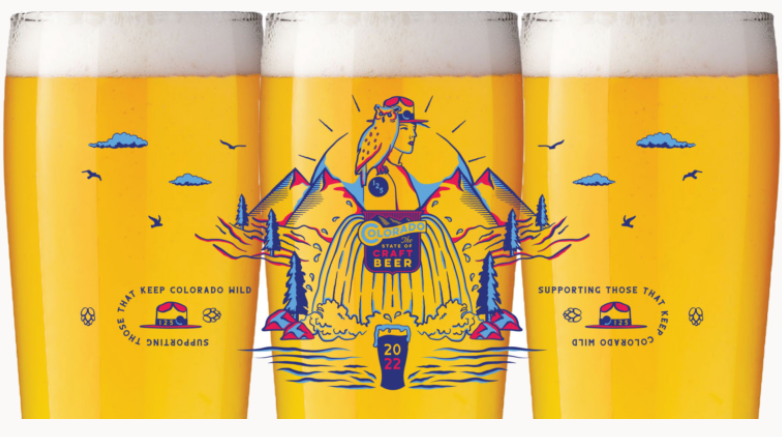 In California, Hawaii, Oregon, Washington, Colorado, Georgia and the District of Columbia, Kaiser Permanente is an HMO plan with a Medicare contract.  In Maryland and Virginia, Kaiser Permanente is an HMO plan and a Cost plan with a Medicare contract. Enrollment in Kaiser Permanente depends on contract renewal. You must reside in the Kaiser Permanente Medicare health plan service area in which you enroll.
Questions?